Московское государство в конце XV- начале XVI века.
Иван III
Сын Василия II Темного
Умный, талантливый, решительный, властный, нередко коварный и жестокий правитель
Органы государственной власти Московского государства в конце XV- начале XVI века.
Верховный правитель _______________
Совещательный орган: _____________________
Состоял из: _________
Общегосударственные ведомства ___________
Общегосударственные ведомства ____________
Функции ____________________________________________________________________________________________________________________________________________
Функции ___________________________________________________________________________________________________________________________________________________
Кормление – система содержания должностных лиц за счет населения.
Местничество – порядок назначение на должности в зависимости от знатности.
1497 г. – издания Судебника Ивана III – первый свод законов единого государства.
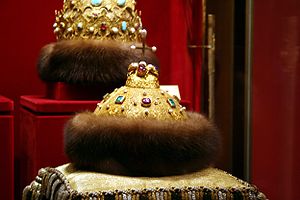 Изменение в порядке владения землей и ограничение свободы крестьян.
Судебник 1497 г.
Крестьяне
Землевладельцы
Домашнее задание.
§21, учить записи. 
Кроссворд  «Древняя Русь»